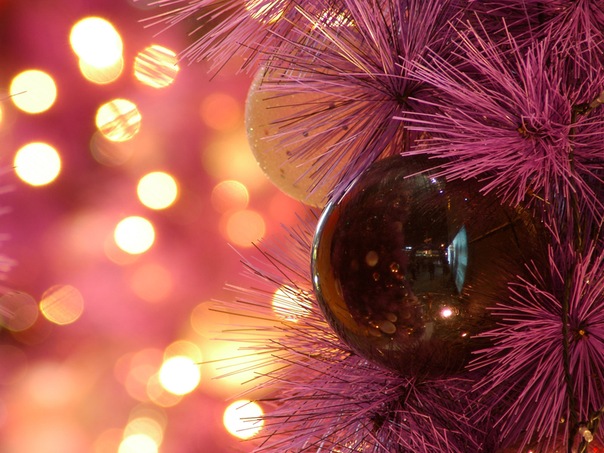 НОВОГОДНЯЯ


ВИКТОРИНА

Для слабослышащих учащихся 4 класса ЗПР ГБОУ СКОШИ № 52 г. Москвы
Учитель: Лебедева Н.Ю.
Самый главный дед на новогоднем празднике.
Дед Мороз
Внучка Деда Мороза.
Снегурочка
Обязательное дерево новогоднего праздника.
ЁЛКА
Хранилище подарков Деда Мороза.
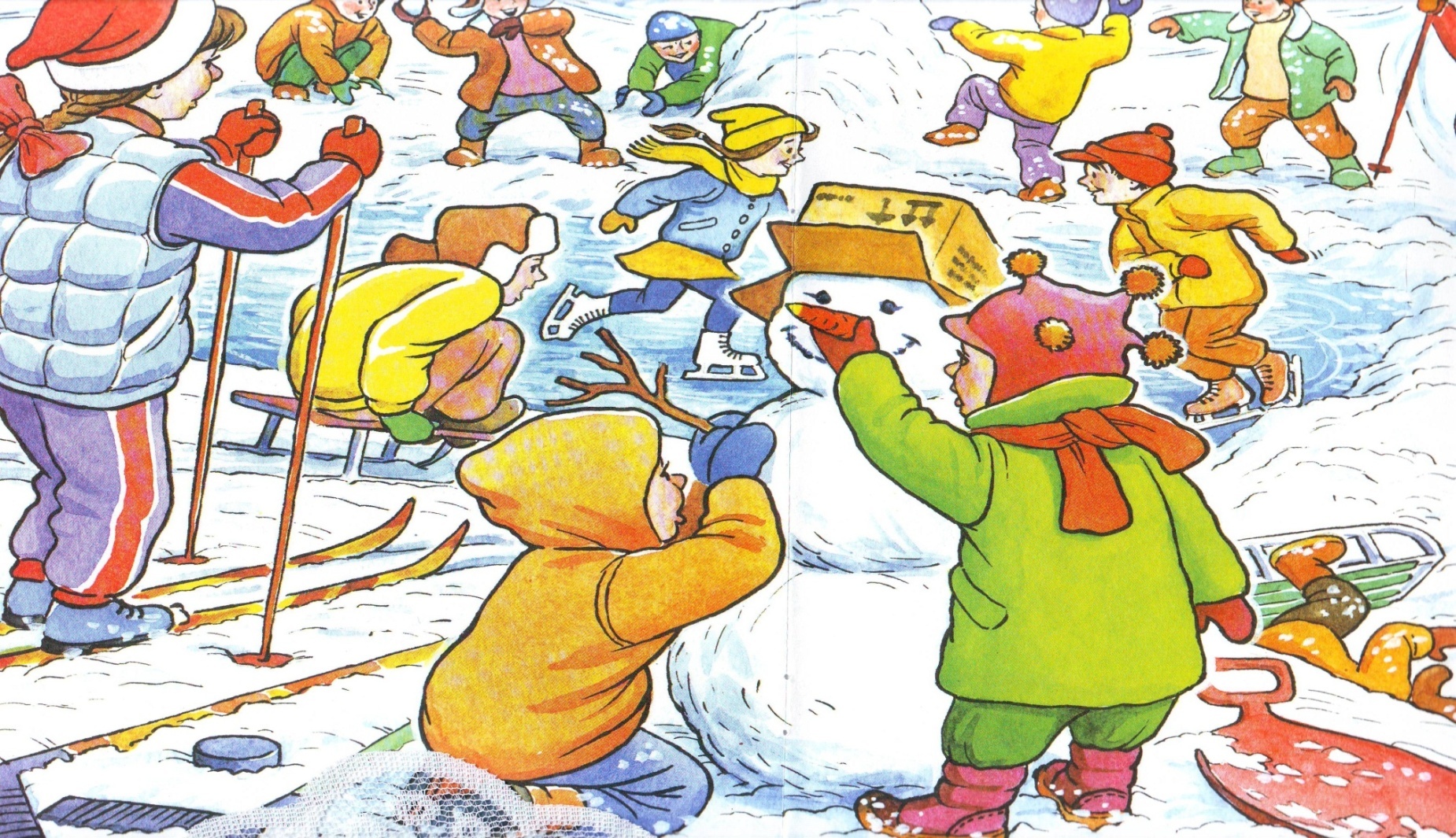 МЕШОК
Время суток, когда встречают Новый год.
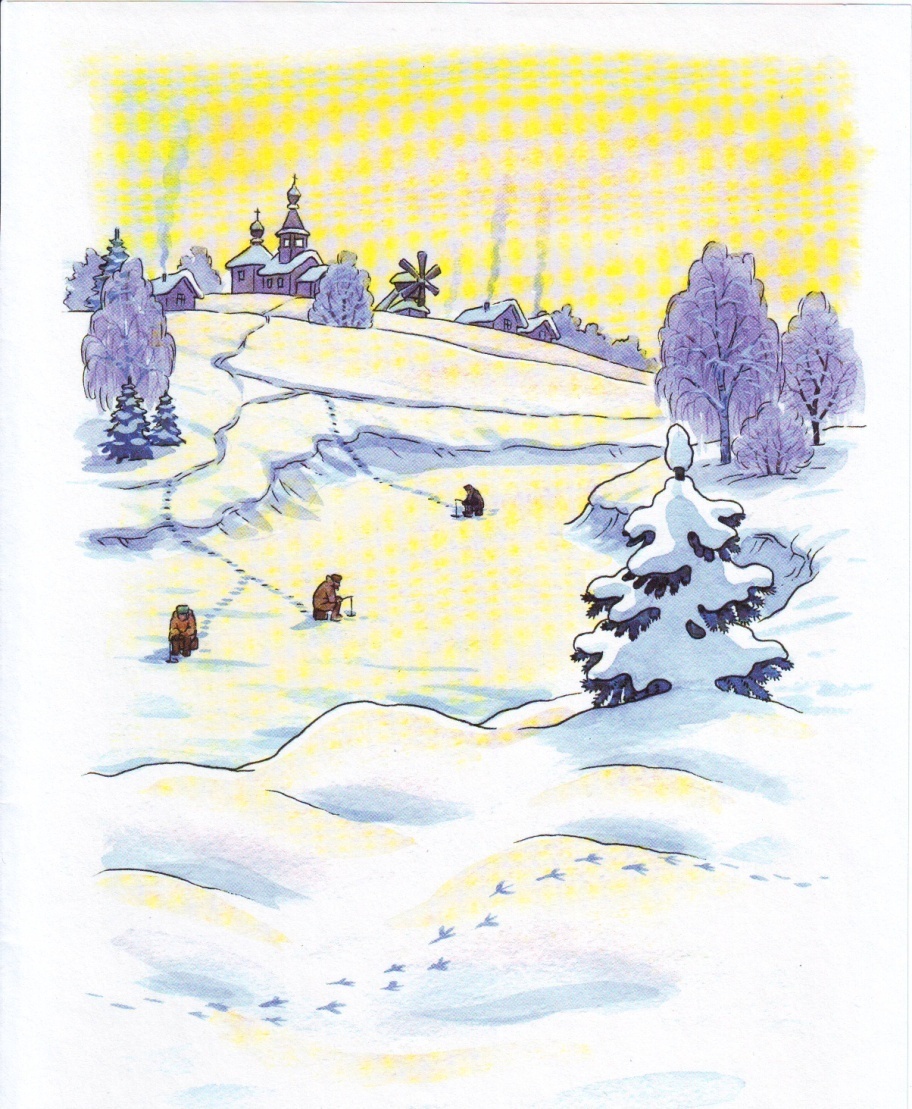 НОЧЬ